DEPARTMENT OF MILITARY VETERANSFeedback on backlog payments to NSFAS08/11/2022
MS IRENE MPOLWENI
[Speaker Notes: * Objection of having remains inside the tomb made to proposal – HMBH decision that it should then be a memorial instead of the Tomb of the Unknown Soldier]
AIM
The aim of this presentation is to give an update on education support challenges faced by DMV supported students in public institutions.
2
BACKGROUND
The DMV has been supporting both military veterans and their dependents with education support since 2013 academic year.

The Department has a Service level Agreement with National Student Financial Aid Scheme recently signed in 2020. This SLA will expire on 31 March 2025
The SLA is aimed at NSFAS’s management and disbursement of funds for DMV approved students in public institutions within the country.
3
BACKGROUND
The DMV has battled with monitoring of students tuition payment in public institutions for a few years due to administration deficiencies within the agency.

This resulted to many graduates not receiving their qualifications.

The DMV has since 2021/22 academic year followed up on all outstanding debts of its approved students with both institutions and NSFAS.
4
2018/19 – 2020/21 PAYMENTS OF HISTORIC DEBT
The outstanding tuition fees dating back from 2018 have been settled and students received their qualification.

2018 academic historic debt affected the following institutions:

University of Fort Hare – 3 students paid in 2022
Central University of technology – 2 students paid in 2021
Vaal University of Technology – 1 student paid in 2022
5
PAYMENTS OF HISTORIC DEBT – CONTINUED - 2019
2019 Historic debt affected the following institutions:
	-  University of Pretoria – 10 students, debt paid in 		   2022
	- University of North West – 2 students, debt paid in 	   2022
	- Tshwane South College – 1 student paid in 2022
	-Tshwane University of Technology – 12 students, debt 	  of 6 paid in 2022, finalizing documentation for the rest 	  to be paid before academic year end.
	- University of Johannesburg – 10 students
	- Free State university – 1 student, debt paid in 2021
6
2020 PAYMENTS OF HISTORIC DEBT
2020 Historic debt affected the following institutions: 

	- Rhodes university – 7 students, debt paid in 	    	   	  2022
	- Cape Peninsula University of Technology – 1 		     	   student, debt paid in 2022
	- University of Limpopo – 1 student paid 2022
	- Tshwane University of Technology – 1 student 		   	   paid in 2022
7
2021 – 2022 TUITION FEES
This is an ongoing process, NSFAS updates the DMV on all payment already made.
DMV and NSFAS meet fortnightly for updates on the operations of both for smoother resolutions of queries by students
There is quarterly meetings with NSFAS and institutions to follow up on all outstanding issues
SIYABONGA
REA LEBOGA
SIYABULELA
NDO LIVHUWA
INKOMU
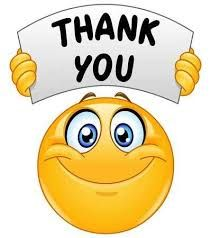 9